-جرثومة المعدة-
Peptic Ulcer Diseases
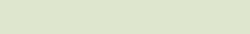 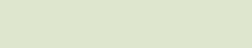 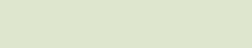 Helicobacter Pylori
Helicobacter Pylori
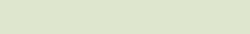 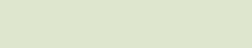 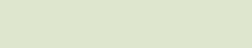 The outcome of infection by H. pylori reflects an interaction between:
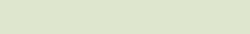 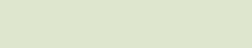 Environmental factors
Host genotype
Strain virulence
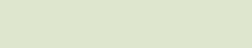 Laboratory Characteristics
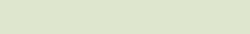 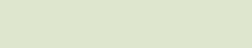 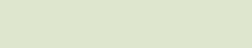 Diagnosis
Antibiotic Sensitivity: 
In vitro H.pylori is sensitive to amoxicillin, tetracycline, metronidazole, macrolides (clarithromycin). 
In vivo their efficacy is often poor due to the low pH of the stomach, their failure to penetrate the gastric mucus and the low concentration of antibiotic obtained in the mucosa of the stomach. 
Recently , Metronidazole in developing countries is becoming resistance (80-90%).
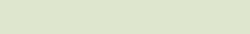 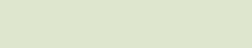 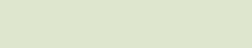 Susceptibility Testing: (Doctor didn't even read it
Not available in all centers. 
Require growth from culture, so biopsy needed. 
More recently molecular methods looking for mutations that code for resistance have been used. 



-Vivo : in human body 
-Vitro : in tube ( Labs )
summary :
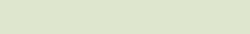 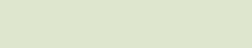 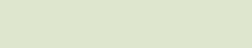 Quiz: 
Which one of the following is false ?
H.pylori is oxidase positive
H.pylori is catalase  positive
H.pylori is urease positive
H.pylori is gram positive
Which of the following is an invasive diagnostic method used for H.pylori?
     A.rapid urease test
B. serology tests
C. fecal antigen test
D.carbon urea breath test

Which of the following is the treatment for a penicillin hypersensitive patient coming with H.pylori peptic Ulcer?
     A. metronidazole + azithromycin
B.PPI +clarithromycin +amoxicillin
C.PPI +clarithromycin +metronidazole
D.PPI +clarithromycin +tetracycline
Which of the following isn't a disease caused by H.pylori?
     A.gastric adenocarcinoma 
B.gastric and duodenal ulcer 
C. MALT lymphoma
D.acute gastritis
5.  Which of the following isn't a  symptom of peptic ulcer?
     A.epigastric pain
B.melena
C. hematemesis
D.dry cough


CASE:A 50-year-old male visits his primary care physician complaining of upper gastric pain of extended duration. His physician administers a breath test in which radiolabeled urea is administered. Radioactive carbon dioxide was released, indicating a positive test for the pathogen shown. 

6A-What is the most likely etiology and infection? 

6B-The pathogen shown is unique in its ability to colonize the stomach for extended periods of time. What virulence factor allows the bacterium shown to survive in the presence of stomach acid?
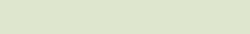 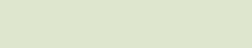 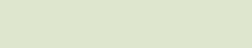 Answers:
D
A
C
D
D

6A: The patient most likely has a  gastric ulcer  caused by Helicobacter pylori . 

6B: The  virulence factor urease  (cleaves urea to ammonia and carbon dioxide. The ammonia neutralizes the acid in the stomach, making conditions favorable for the bacterium)
ALANOUD AL-MANSOUR & KHALED AL-OQEELY
Anas abdullah alsaif
Faisal Altahan
Moath abdulghani
Moath alhomod
Abdullah Alangari
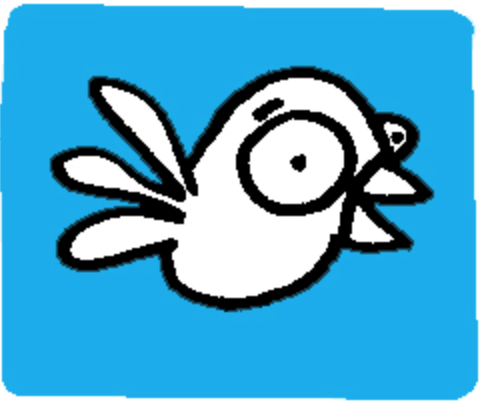 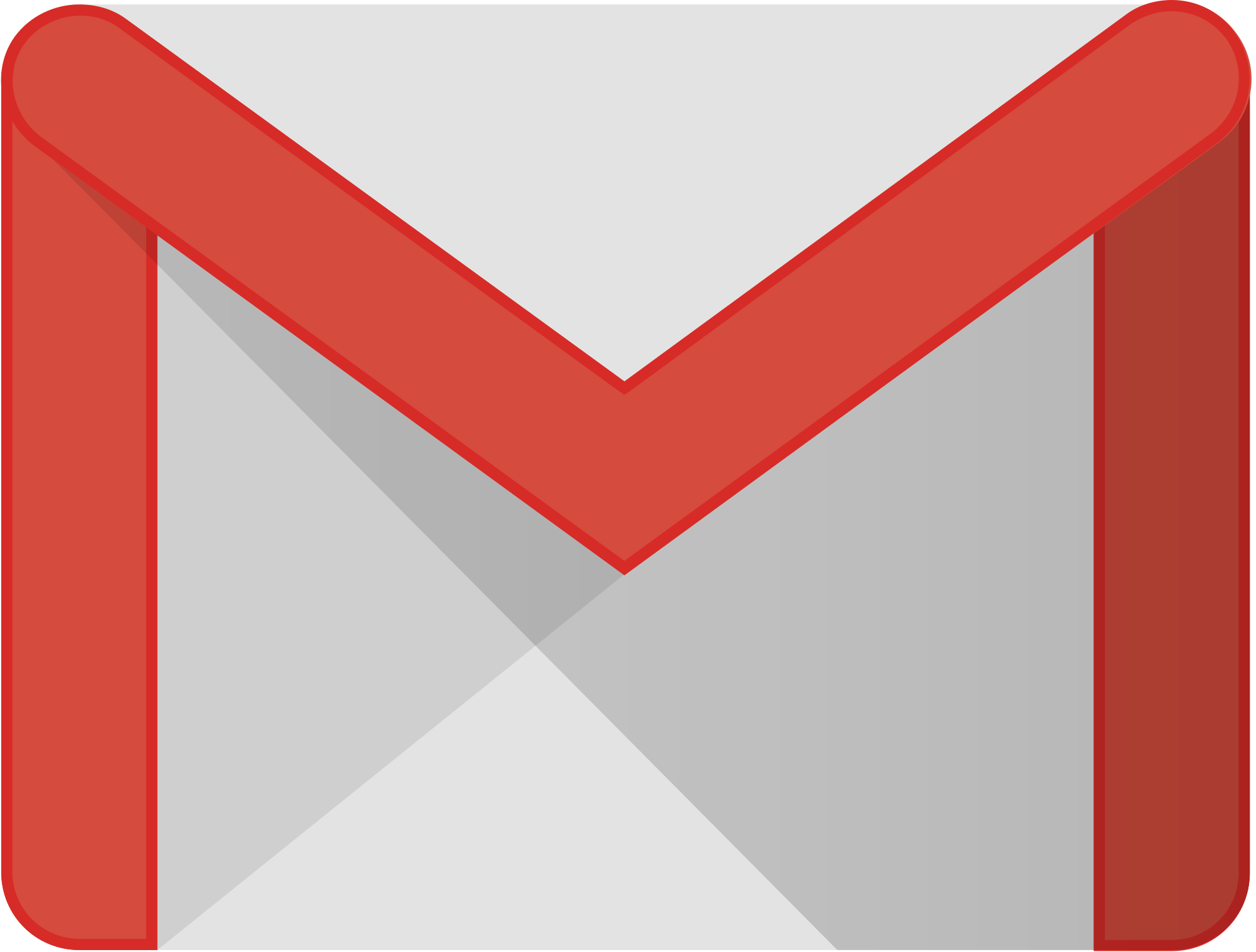 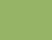